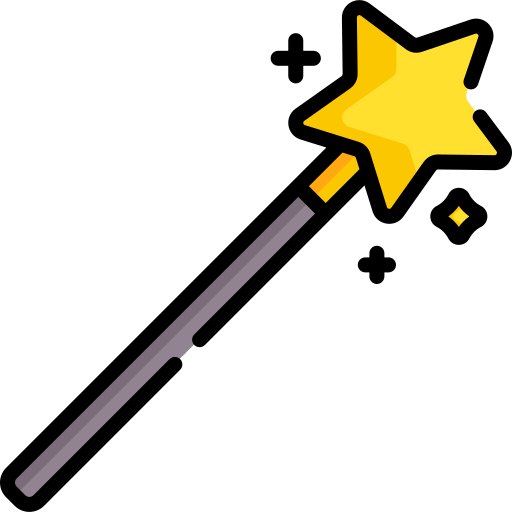 436
Followers
327
Followings
128
Posts
Classe 2n A
Varetes Màgiques
La classe més màgica de tota l’escola!
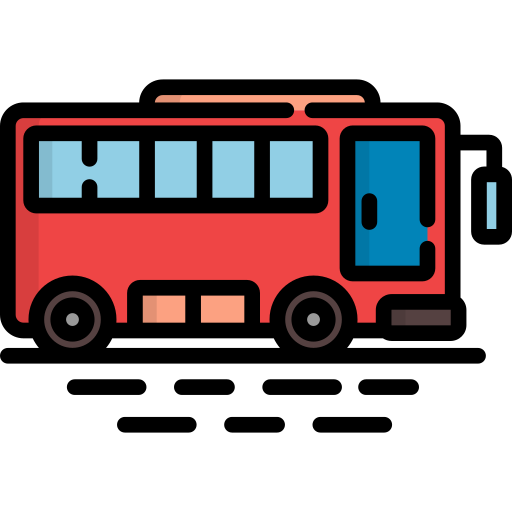 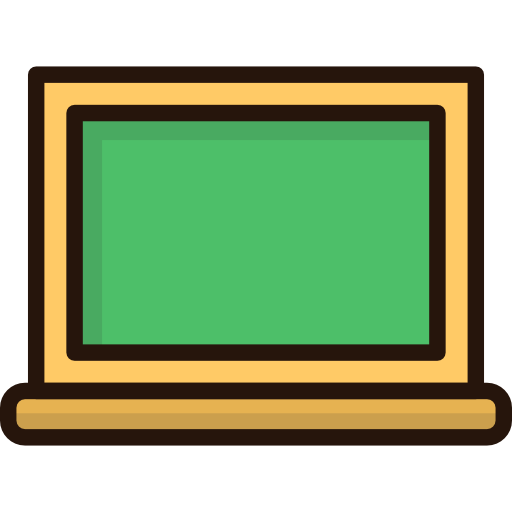 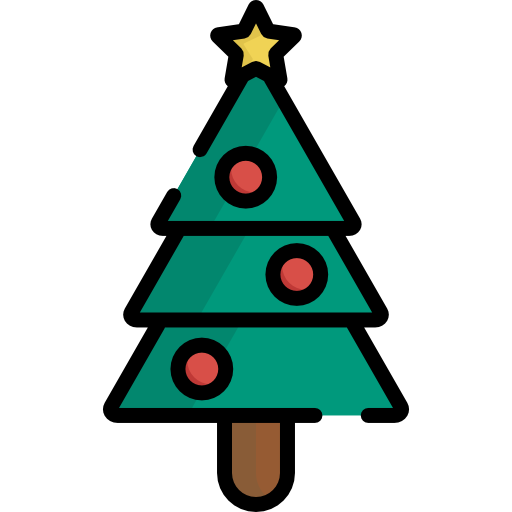 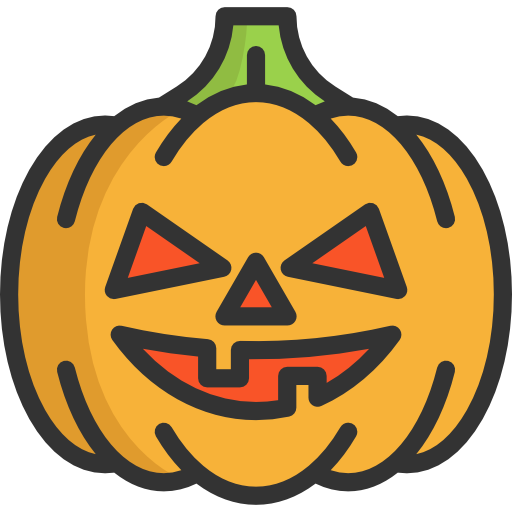 A classe
Halloween
Sortides
Nadal
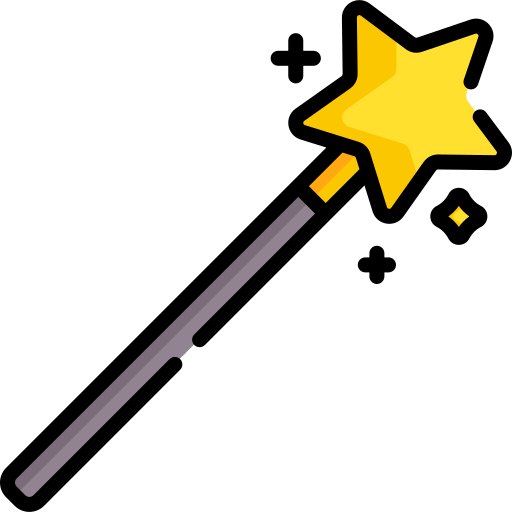 Classe Varetes màgiques
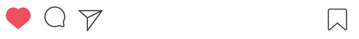 Li agrada a 287persones
______________________________________________________________________________________________________________________________________________________________________________________________________________________________________________________________________________________________________________________________
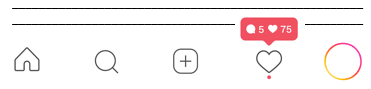 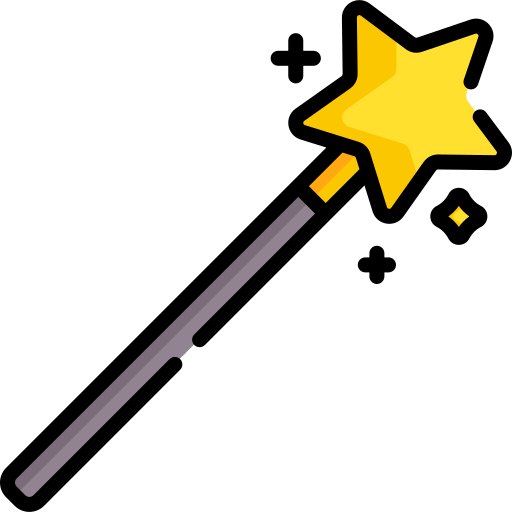